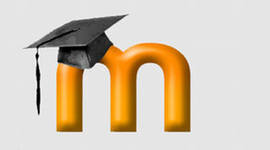 АКТИВИЗАЦИЯ РАБОТЫ СТУДЕНТОВ ПРИ ПОМОЩИ MOODLE
Мишаева М.В.
Самостоятельная работа - ведущая форма организации учебного процесса
около 80% общей трудоемкости ряда дисциплин переносится на самостоятельной изучение
необходимы оптимальные формы организации самостоятельной работы студента
новые виды учебных материалов с учетом новых стратегий
образовательная платформа Moodle - один из способов организации СРС
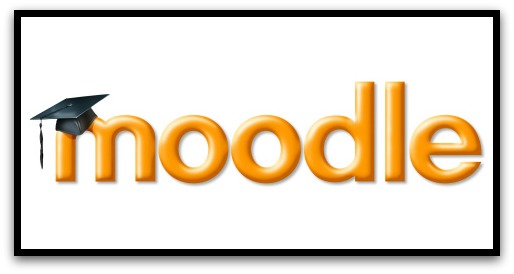 инструментальная среда для разработки on-line курсов

свободная система управления обучением

ориентирована на организацию взаимодействия между преподавателем и обучающимися

подходит для организации традиционных дистанционных курсов и  поддержки очного обучения
Modular
Object 
Oriented 
Digital 
Learning 
Environment
Модульная 
Объектно-
Ориентированная
Динамическая 
Учебная 
Среда
Самостоятельная работа
форма обучения, которая организуется самим студентом в силу его внутренних познавательных мотивов и осуществляемая им в наиболее удобное время, контролируемая им самим в процессе и по результату деятельность, осуществляемая на основе внешнего опосредованного системного управления ею со стороны преподавателя или обучающей программы, компьютера.
Структура и элементы курса
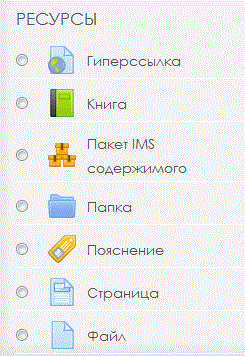 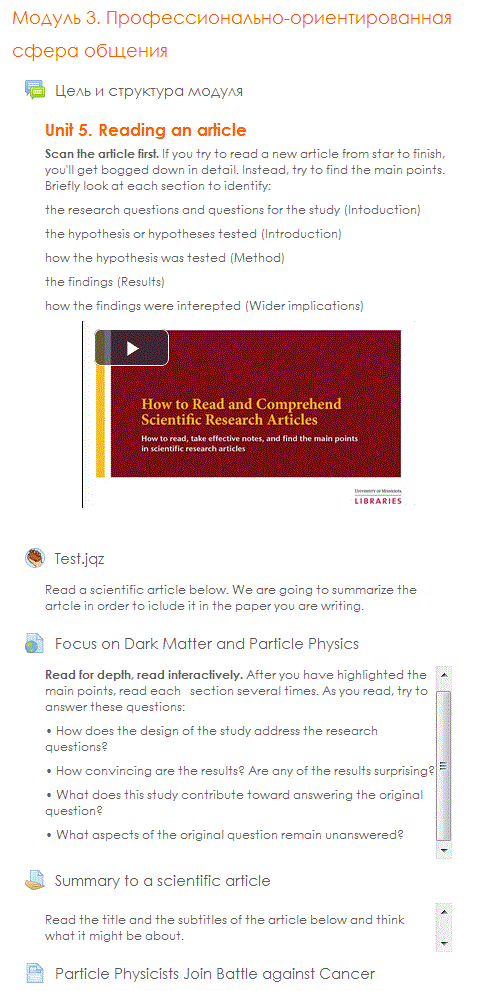 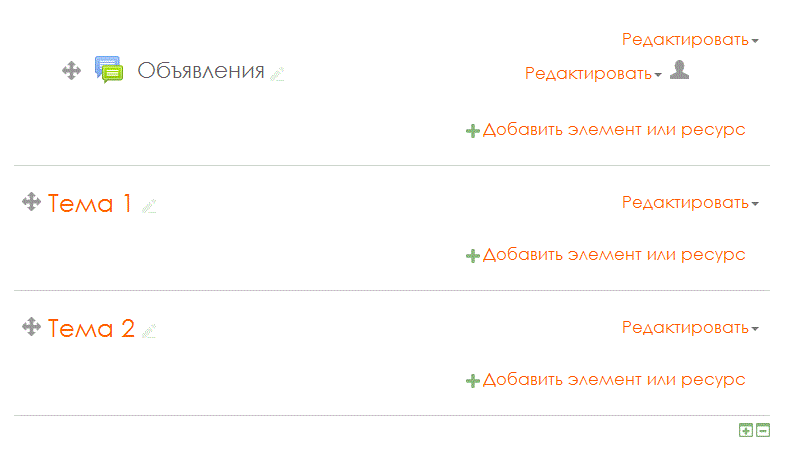 Асинхронное онлайн-обучение
Аудиторное обучение
Комбинированное/ смешанное обучение (blended learning)
Методические указания
Методические рекомендации по курсу и по отдельному модулю. Элемент «Форум»
Элементы «Пояснение» и «Глоссарий». Использование аудио-материалов
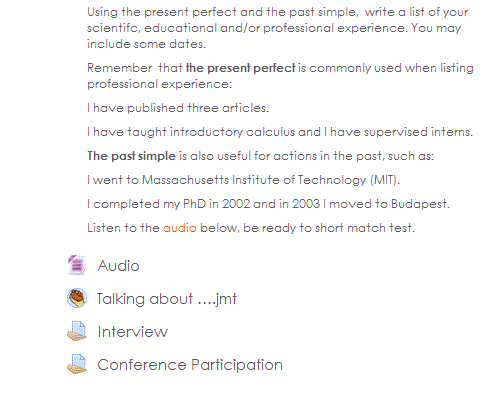 Элемент «Лекция». Оценивание работ
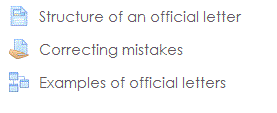 Элемент «Семинар». Фазы работы.
Элемент «Семинар». Оценивание
Элементы «Файл» и «Задание». Оценивание
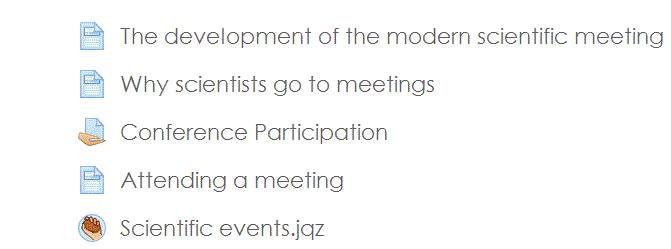 Элемент «Гиперссылка»
Элемент «Опрос»
Оценочный модуль. Элемент «Hotpot»
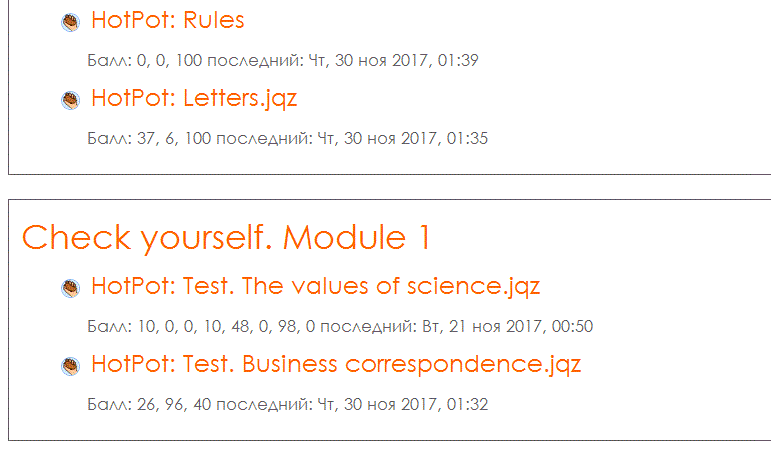 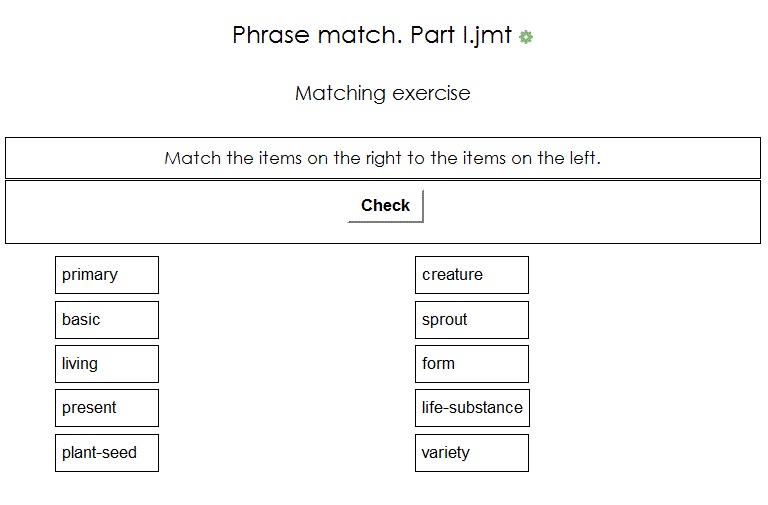 Оповещение о необходимости проверки работ студентов. Навигация
Мониторинг деятельности
Недостатки:
неподготовленность студентов к самостоятельному добыванию знаний, современным формам организации СРС;
этот вид деятельности преподавателя (разработка курсов MOODLE) не учитывается в распределении нагрузки на учебный год.
Спасибо за внимание